FOOD,FOOD,FOODA CLASS PROJECT
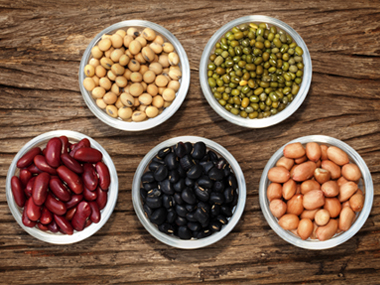 Meals and mealtimes-dora
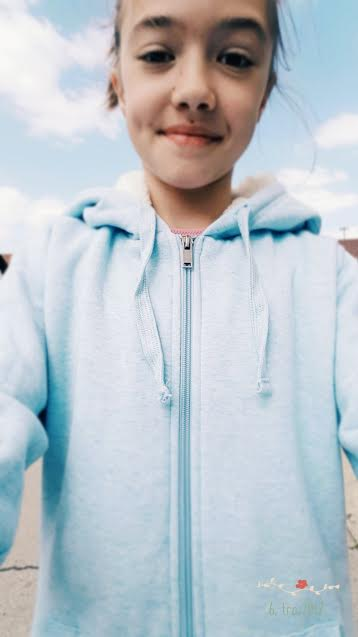 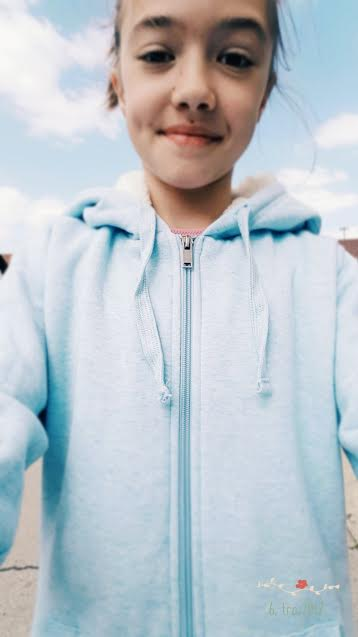 breakfast
PEOPLE USUALLY EAT BREAKFAST AT 8 O’CLOCK. SLAVONIA IS FAMOUSE FOR FOOD. FAMOUSE FOOD IS FRESH CHEESE, SAUSAGES, BACON, COW’S MILK AND KULEN.PEOPLE LIKE TO EAT EGGS WITH BACON AND DRINK FRESH MILK.
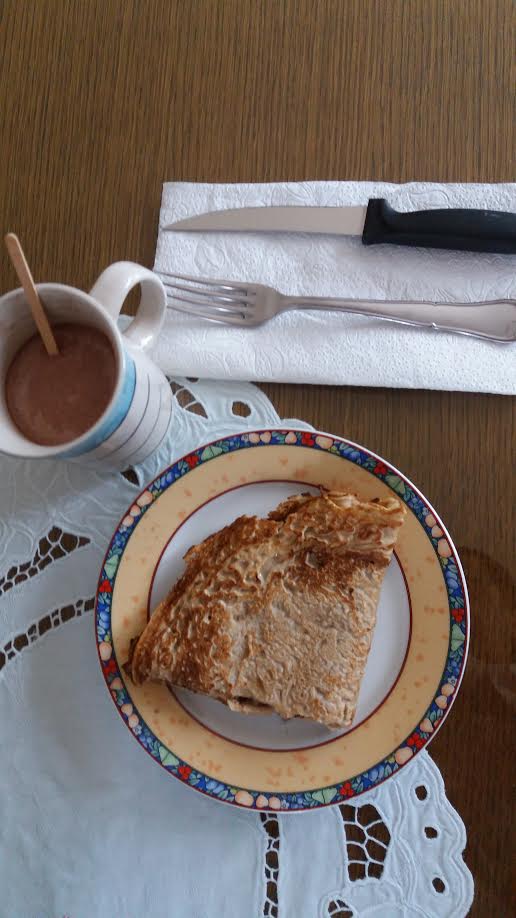 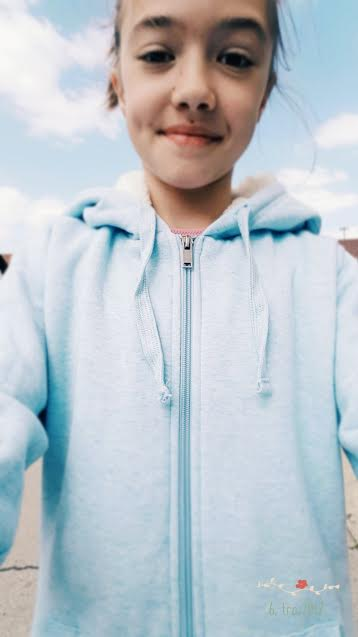 lunch
PEOPLE USUALLY EAT LUNCH AT 1 O’CLOCK.FOR LUNCH PEOPLE EAT VEGATABLES, BEANS, STEAK, VEGETABLE SOUP, GOULASH AND STEW. OLDER GRANDMA’S FOR DESSERT MAKE AN APPLE PIE OR POTATO PIE.
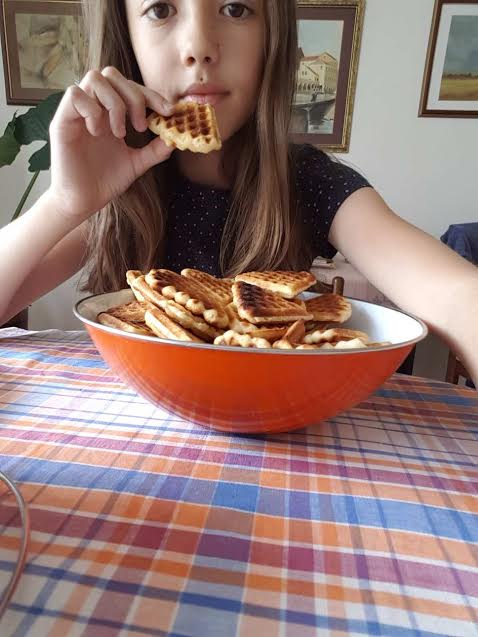 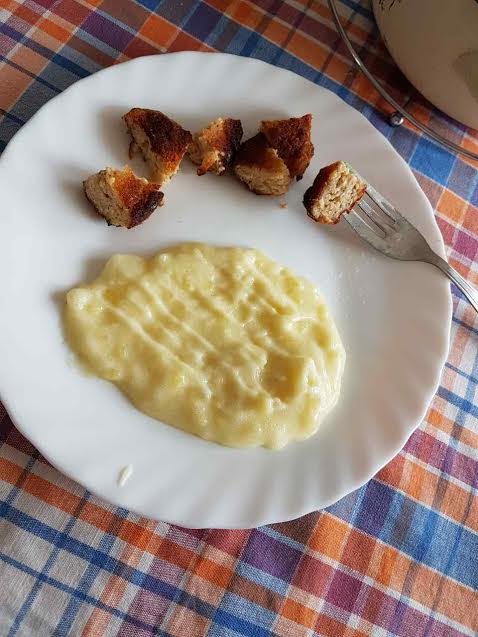 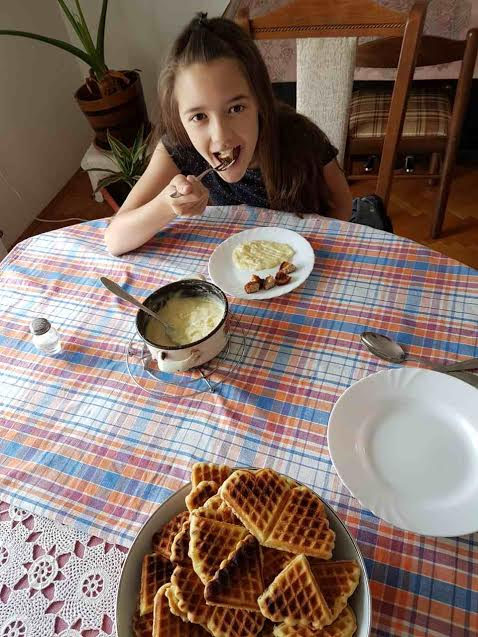 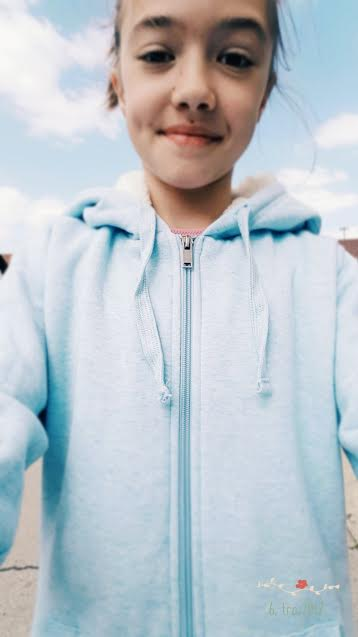 dinner
PEOPLE USUALLY EAT DINNER AT 7 O’CLOCK. FOR DINNER PEOPLE EAT FRUIT SALAD, BACON,BUTTER ON BREAD,ONION AND SAUSAGES.DRINK TEA OR COW’S MILK.
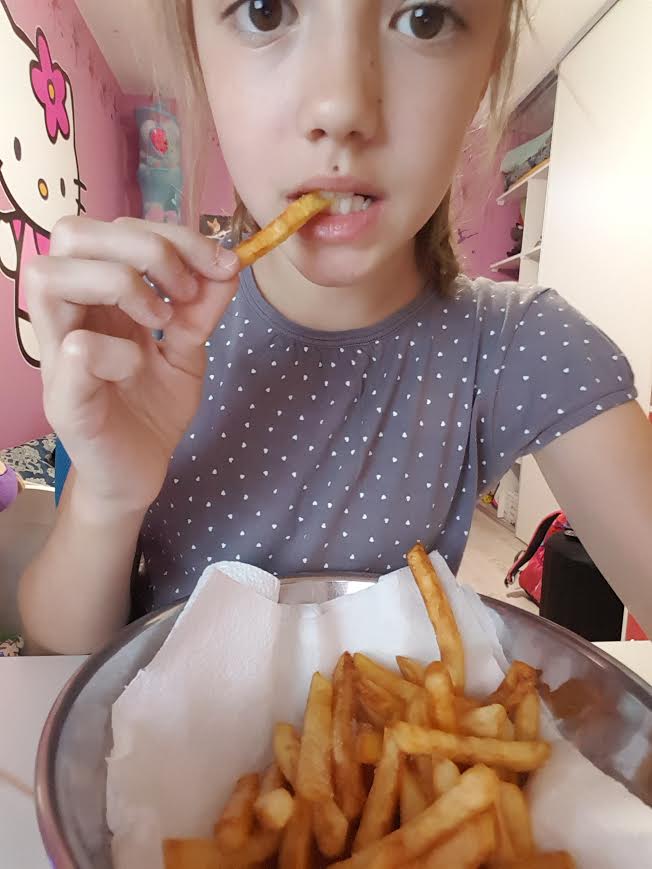 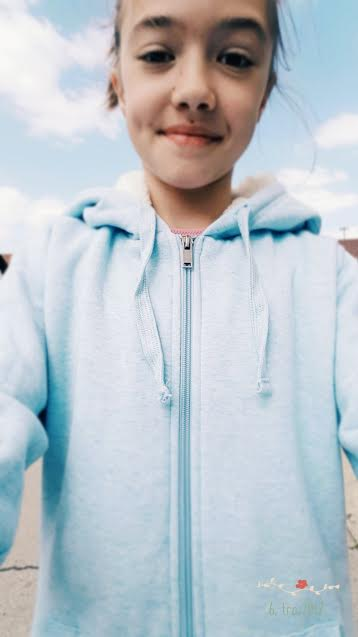 SnaCkS
PEOPLE USUALLY EAT FOR SNACK SMALL FOOD. THEY USUALLY EAT AN APPLES,COOKIES,BANANAS,CHIPS,MUFFINS AND DRINK HOT CHOCOLATE.
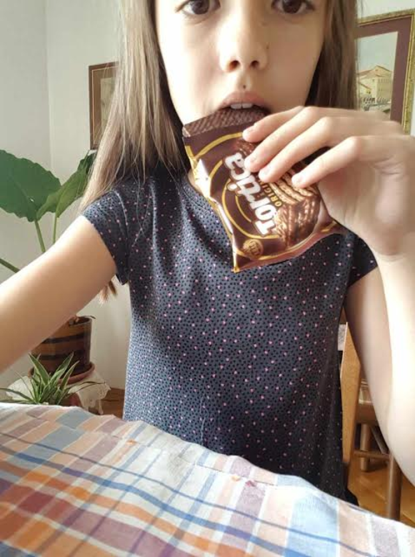 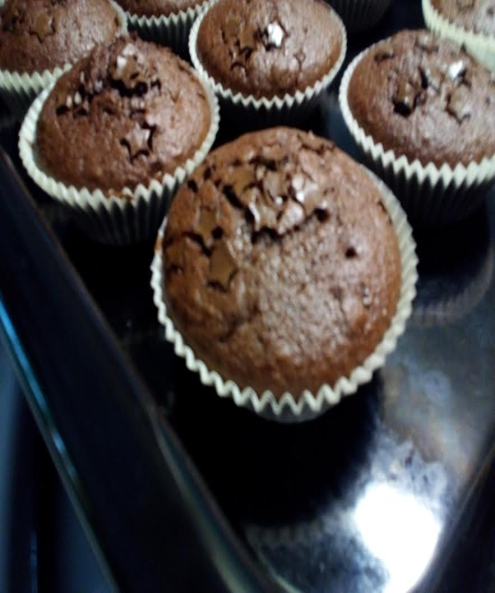 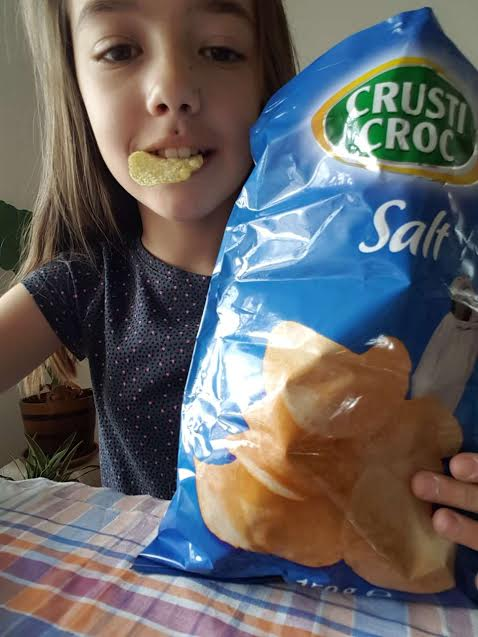 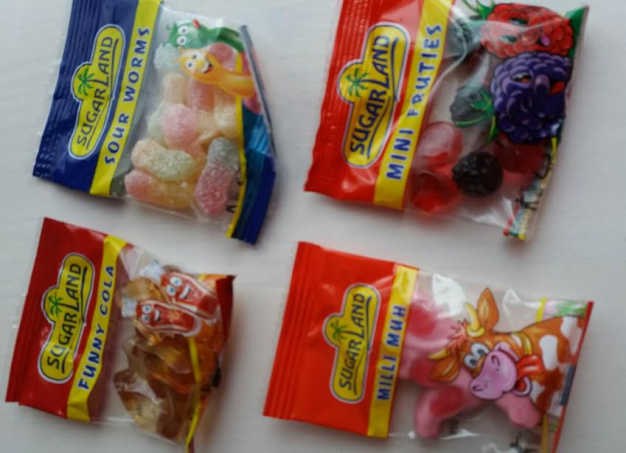 RECIPE-ANA
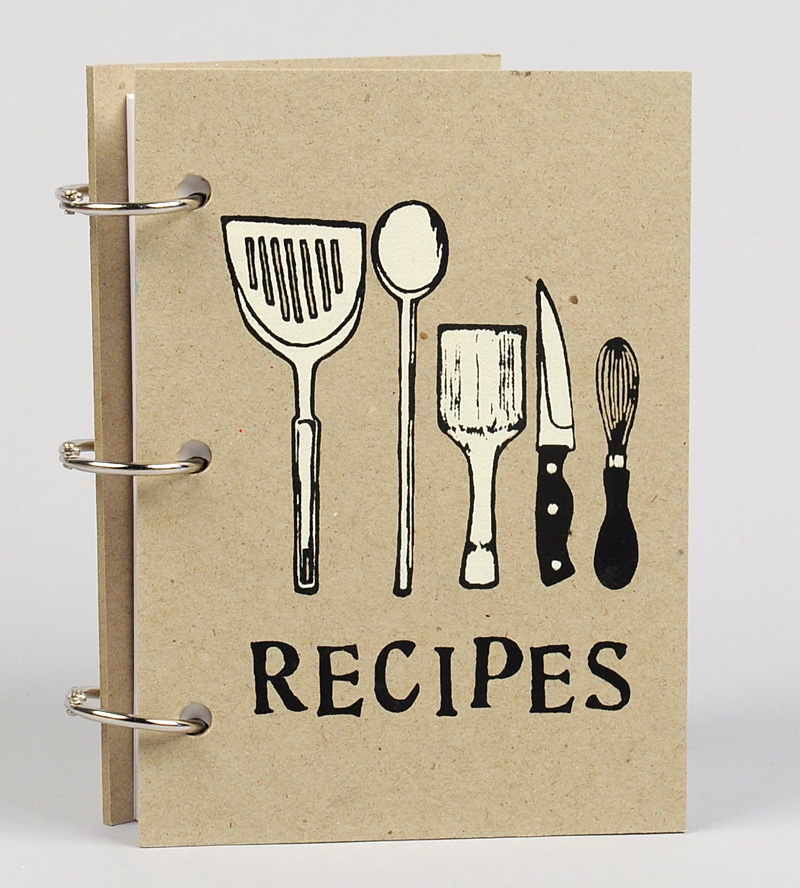 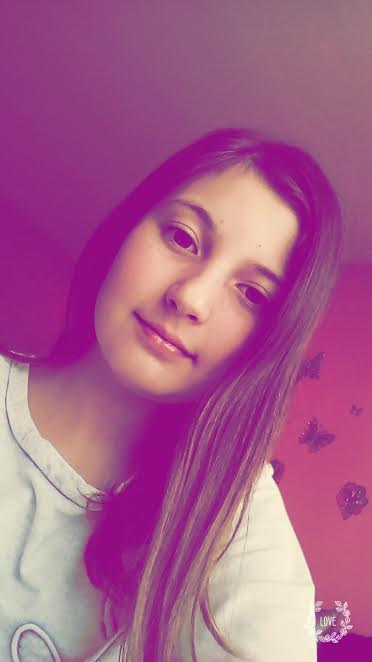 RECIPE
ANA’S recipe: BEAN
40 DAG beans
1 RED onion
3 SPOONS OF oil
SOME  pepper
1 SPOON OF SALT
2 BAY LEAF
2 GARLIC
2 SPOONS OF FLOUR
2 SPOONS OF  RED PEPPER
1 SPOON OF VEGETE
water
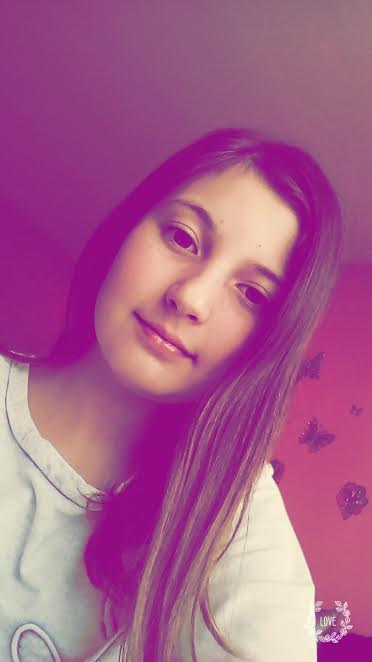 RECIPE
KLARA’S recipe: bean salad
30 DAG beans
1 onion
2 SPOONS OF Oil
1 SPOON OF SALT
VINEGAR
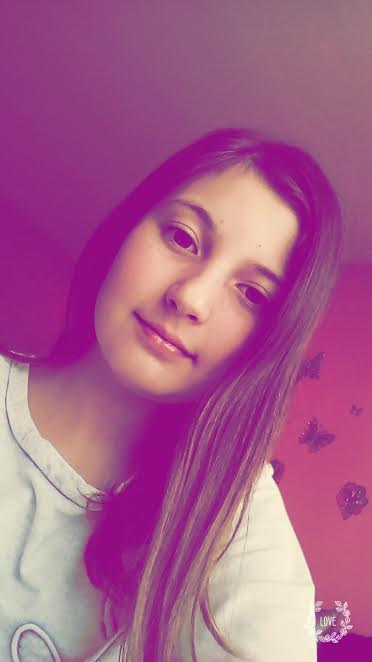 recipe
Dora’s recipe: rizi-bizi
20 DAG rice
10 DAG beans
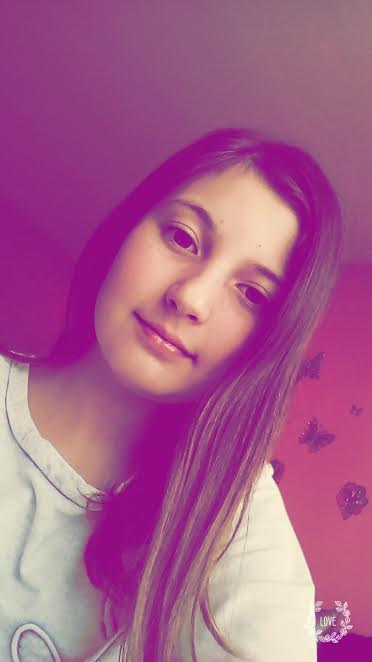 recipe
Nika’s recipe: green bean
500 g green beans
2 garlic
700 g tomato paste
Spooun of pepper
Spooun vegete
salt
pepper
1 potatoe
1 l water
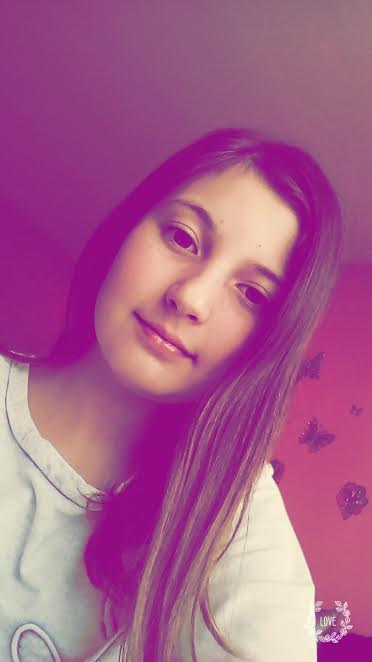 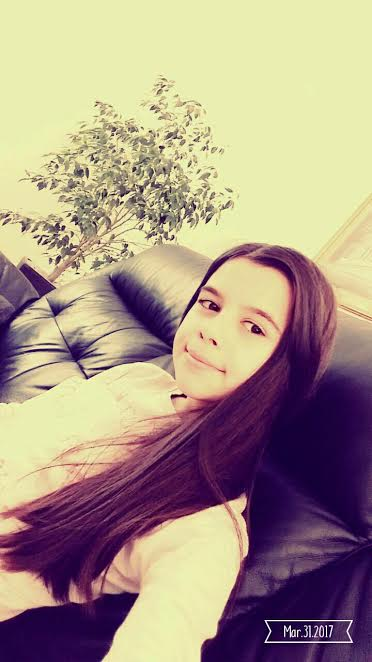 Shops and cafes-klara
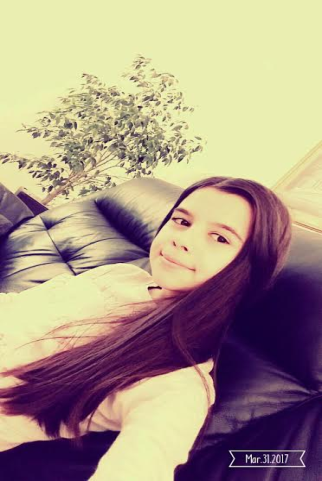 SHOPS
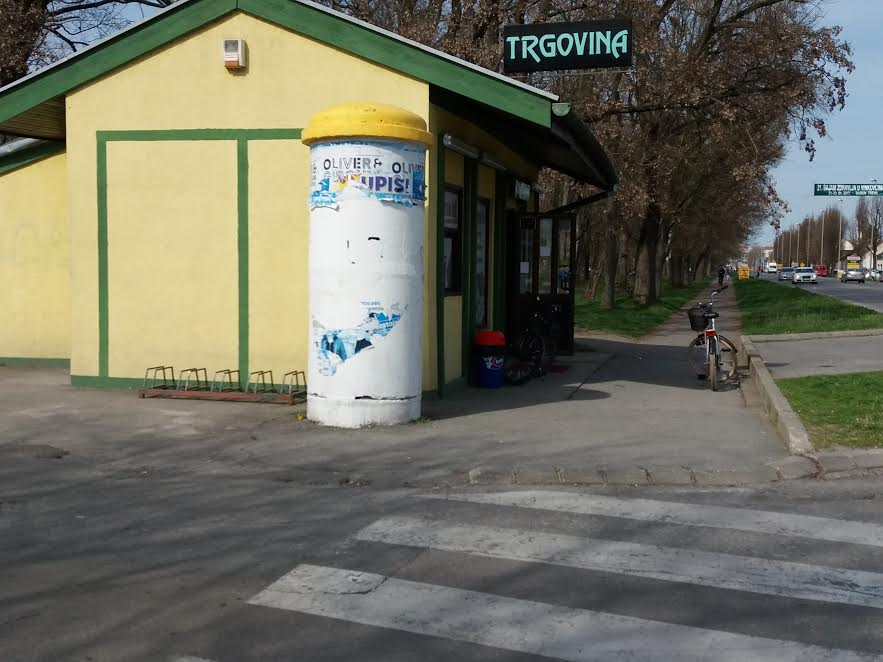 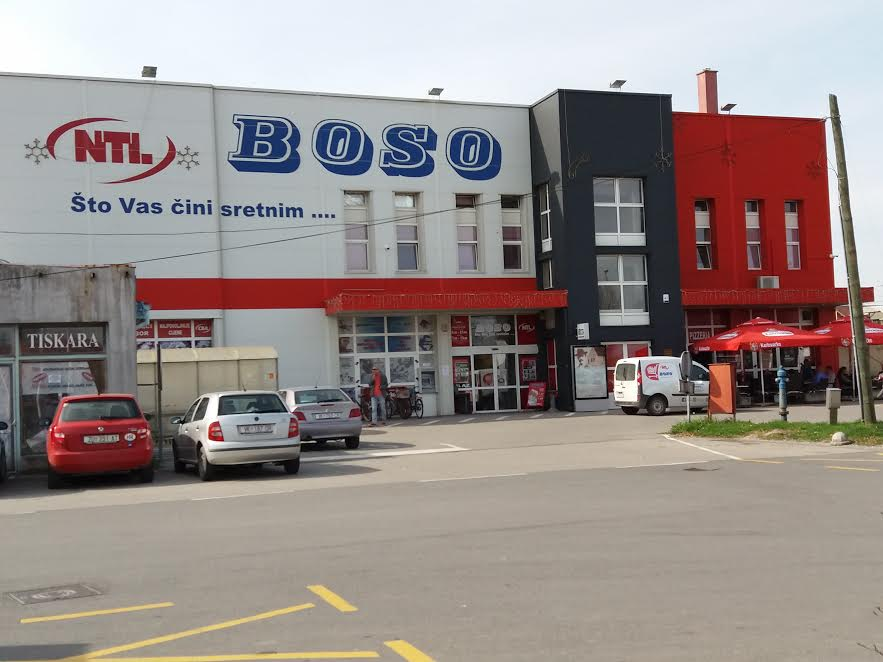 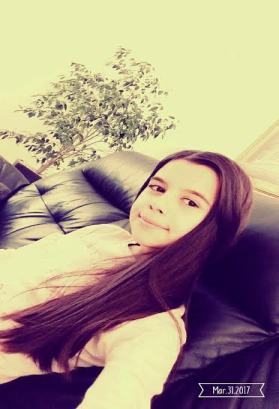 CAFES
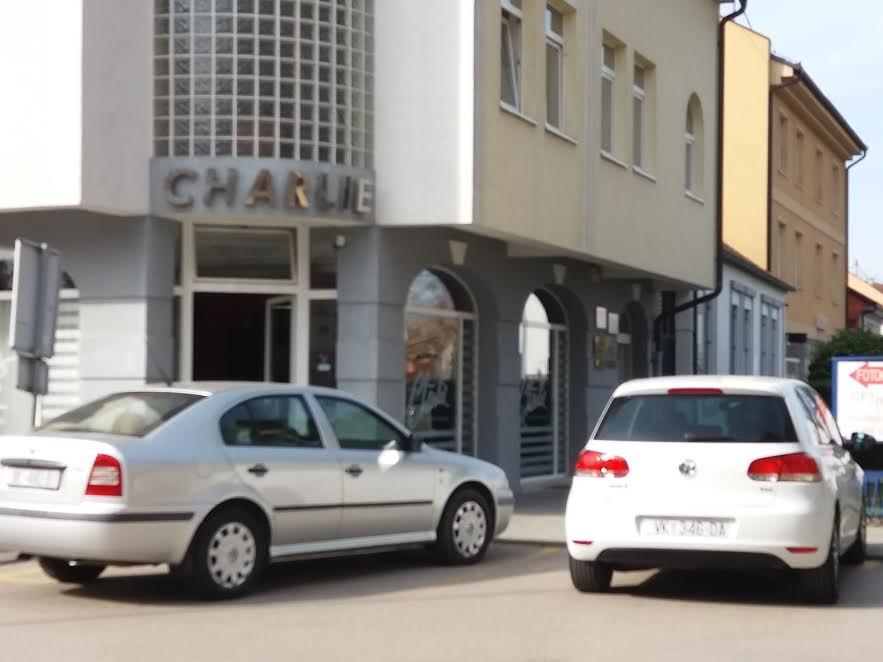 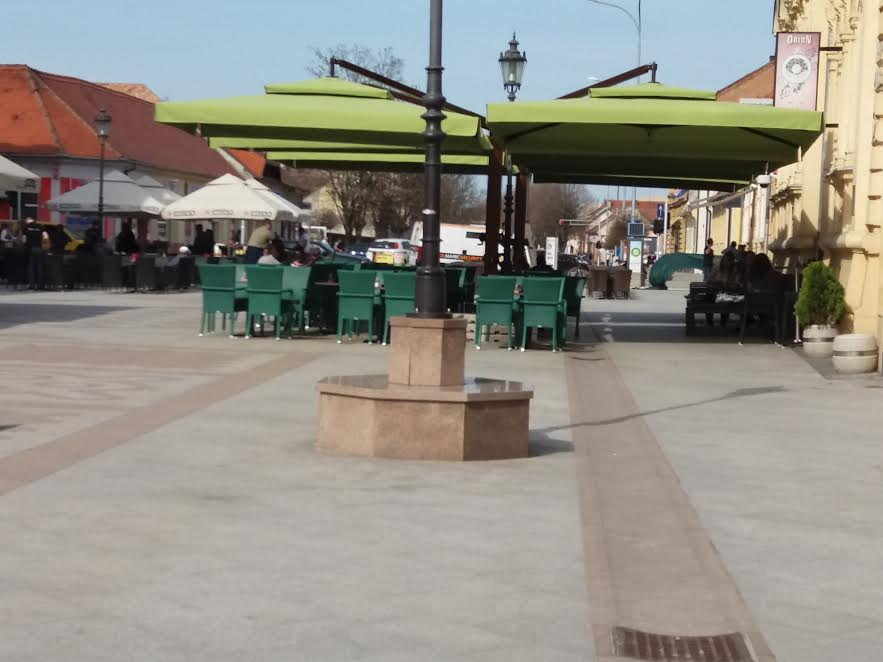 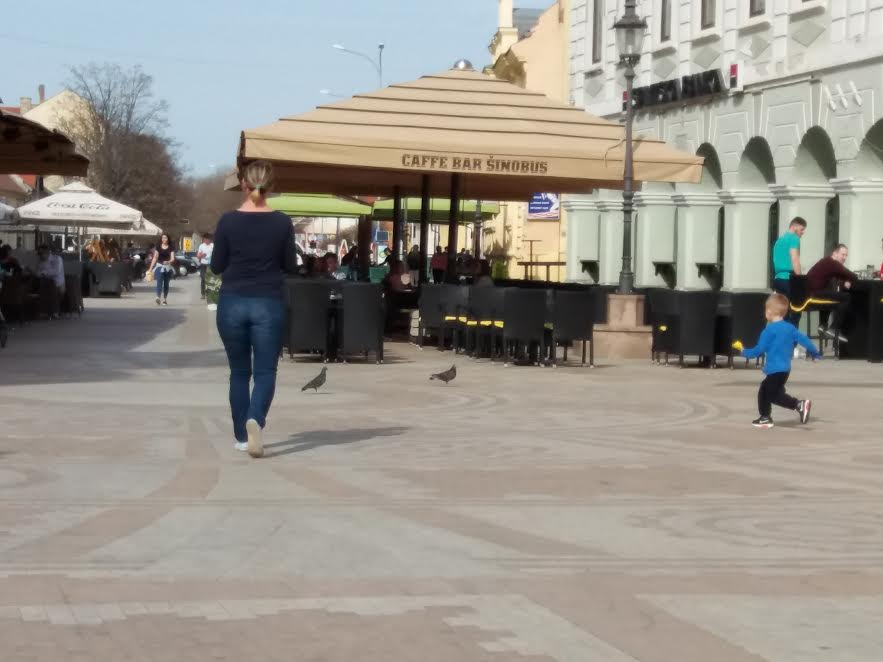 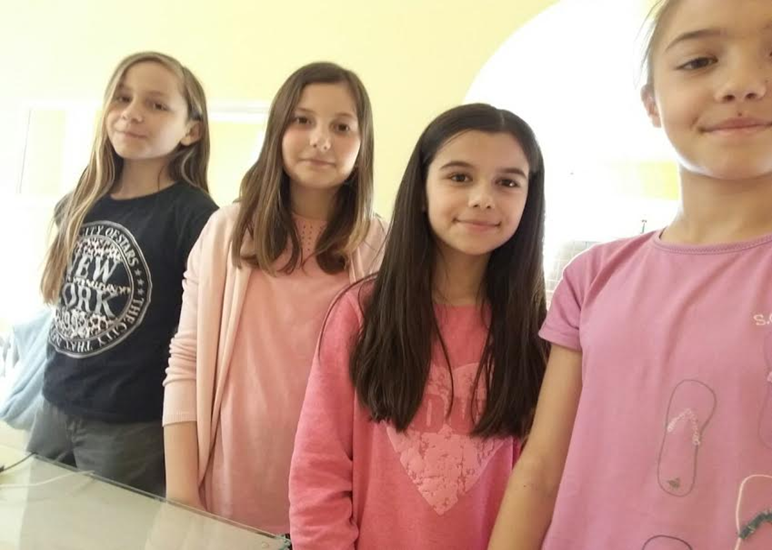 Video
LINK:https://www.youtube.com/watch?v=5Mq5xVlrG-g
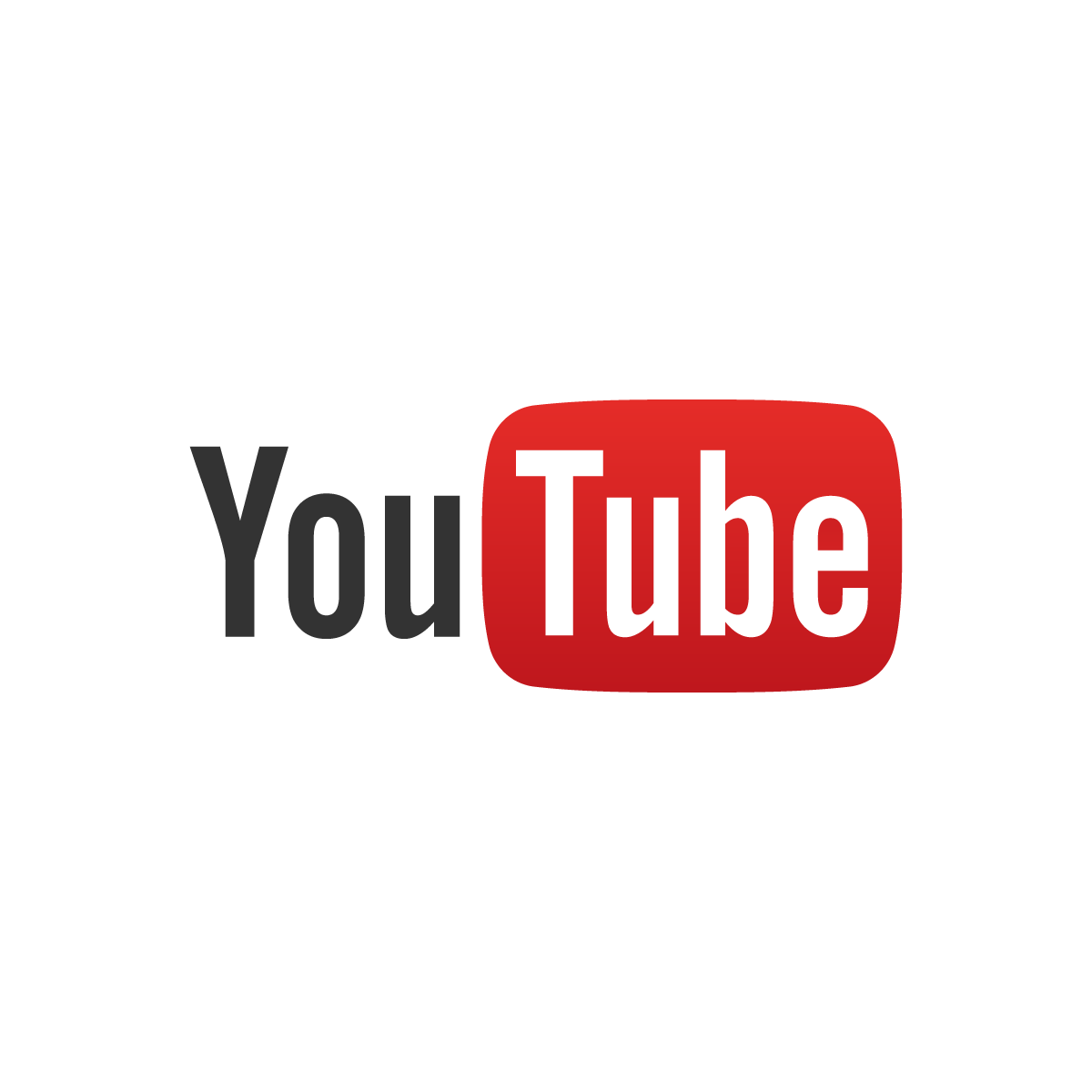 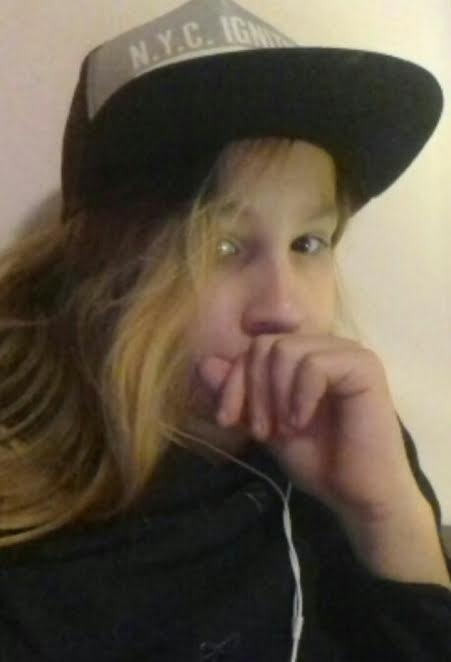 MOVIE
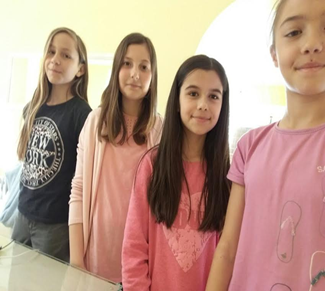 bean
LINK:https://www.youtube.com/watch?v=aI1ND-Lqd-0
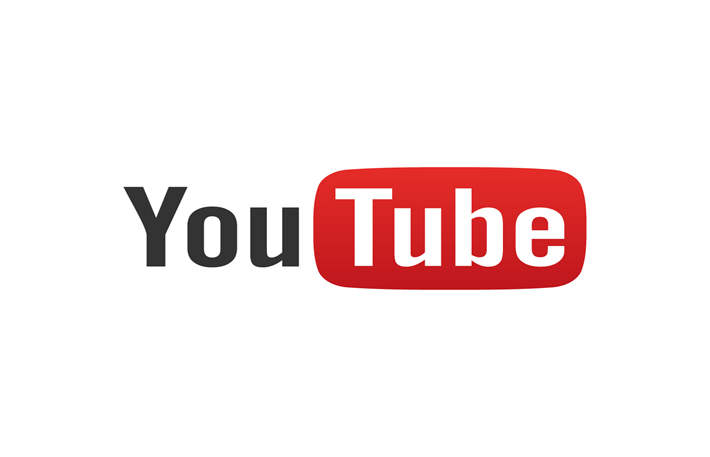 roles
Klara-shops and cafes
Ana-recipe,lEader
Dora-meals and mealtimes
Nika-make beans,cameraman
Thanks  for your attention
The End
By:Klara Kovačević,Ana Grgas,DoraDomaćinović and Nika Previšić